ELECTRONICS
Goals:

Provide a reference readout system for prototypes performance assessment

Developed a generic DAQ system compatible with the Consortium needs

Test  applications with innovative sensors (SiPM)


Progress in 2nd half 2018 on:

3 mm2 pixel readout compatibility (H13700 and SiPM)

Pulsed laser test benches for detailed characterization

Radiation tolerance study for SiPM
[Speaker Notes: Fare una immagine del PMT sulla risoluzione]
H13700 READOUT
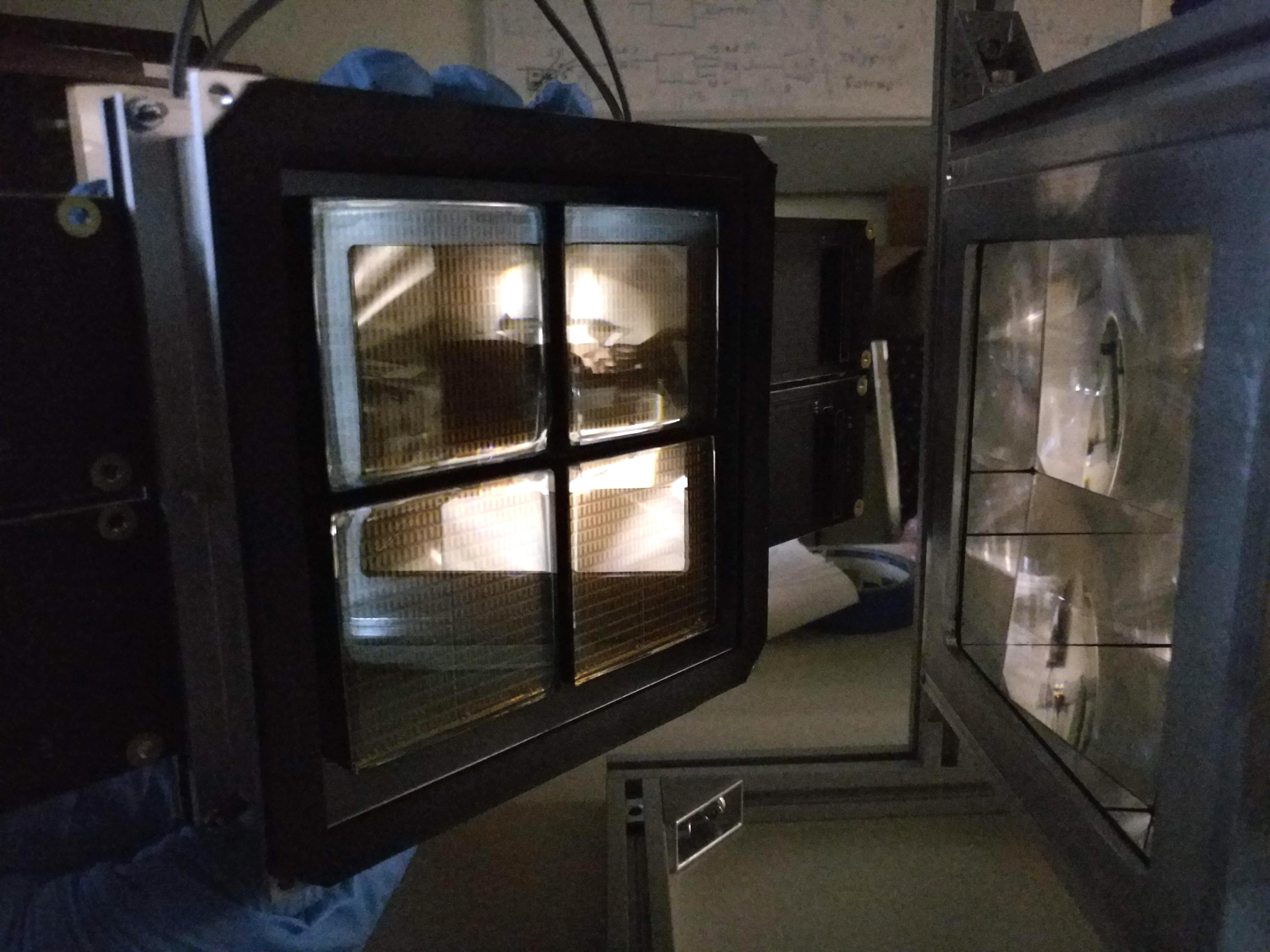 Derived from CLAS12 RICH readout:

1024 channels
MAROC 64 channel parallel digitalization
FPGA generated 1 ns timestamp
DAQ protocol based on VME/VSX SSP
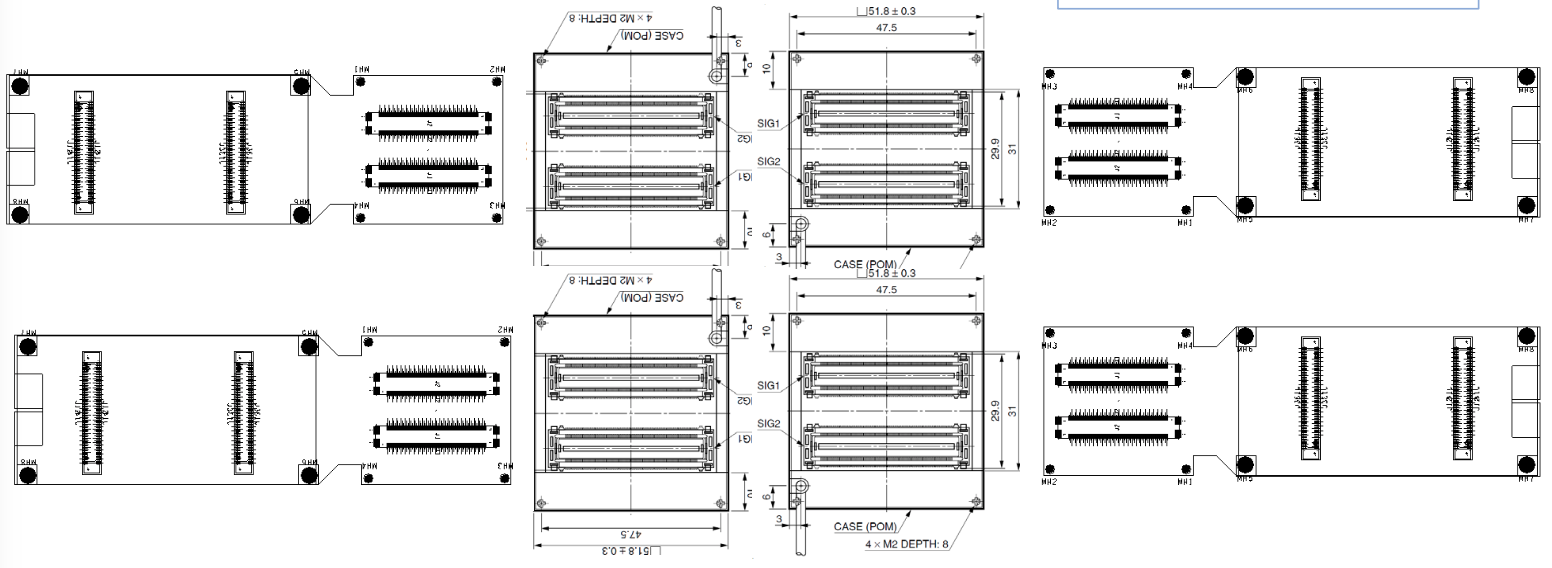 Custom adapter boards

-     Compact distribution
Use of existing MAROC boards
Light and gas tightness
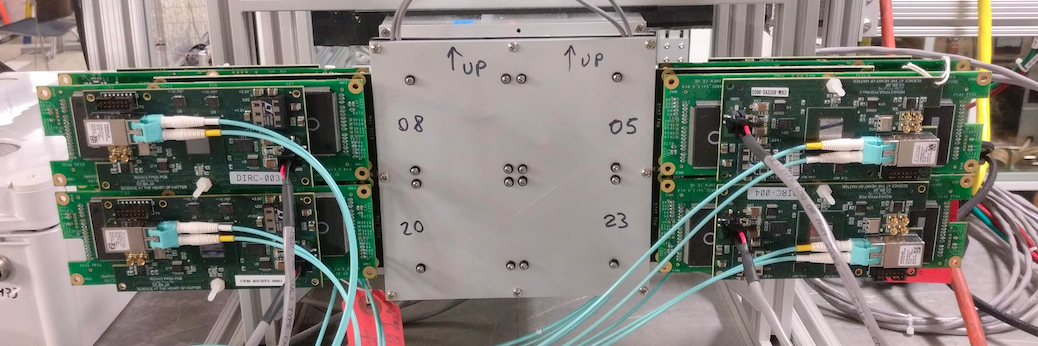 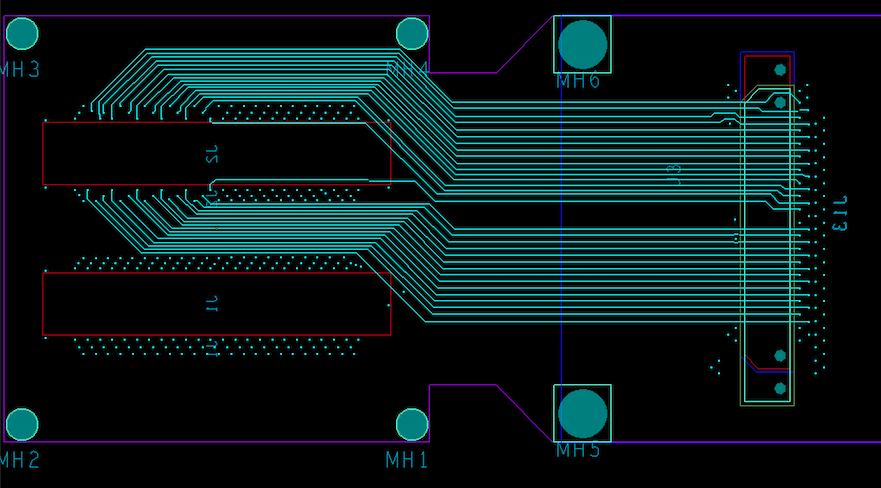 [Speaker Notes: Fare una immagine del PMT sulla risoluzione]
SIPM READOUT
Dedicated board for readout and cooling 
of  a surface Mounting SiPM Matrix
SiPM might offer a cheaper and more efficient solution, expecially in a longer time perspective for other sectors

Robust device with low sensitivity to magnetic field 
Fast improvement in dark rate and cost 
but so far missing radiation hardness 

Challenge: cooling integrated into the sensitive readout
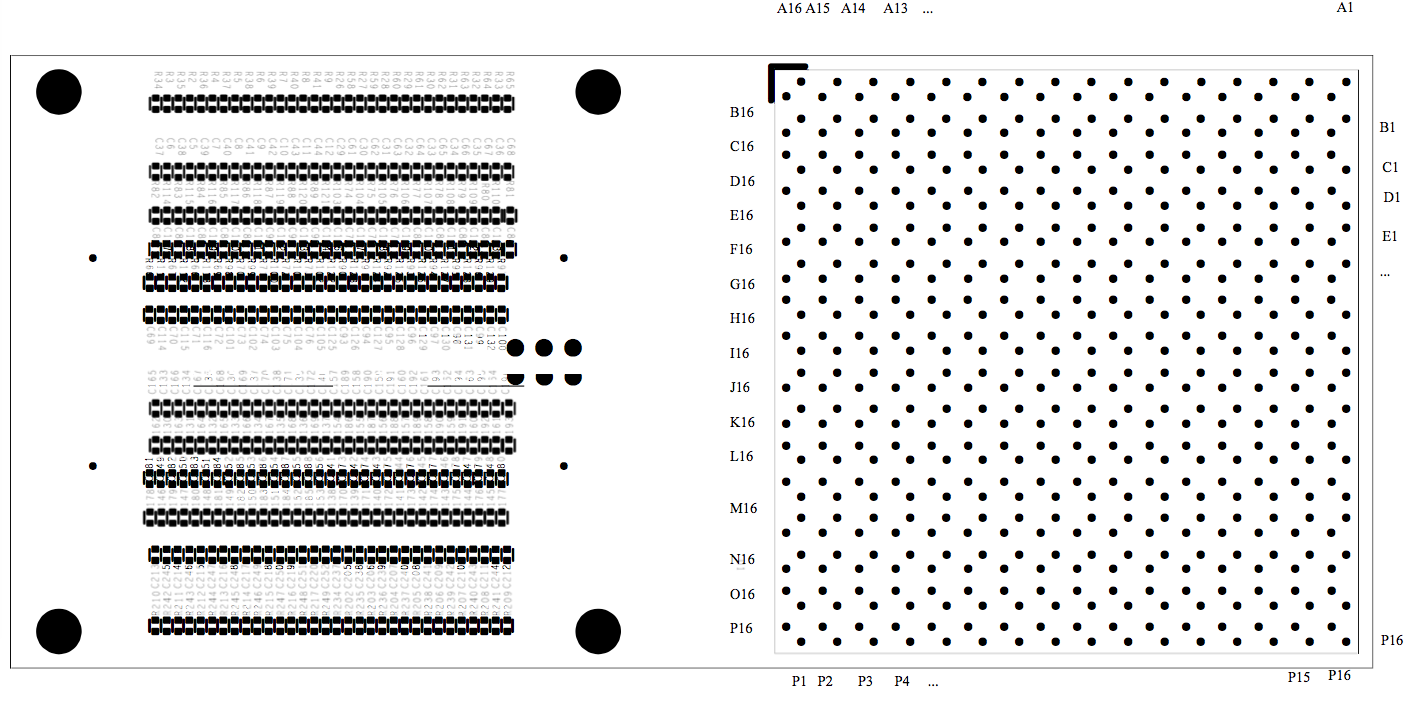 Custom cooling plate 
Soldered to the board
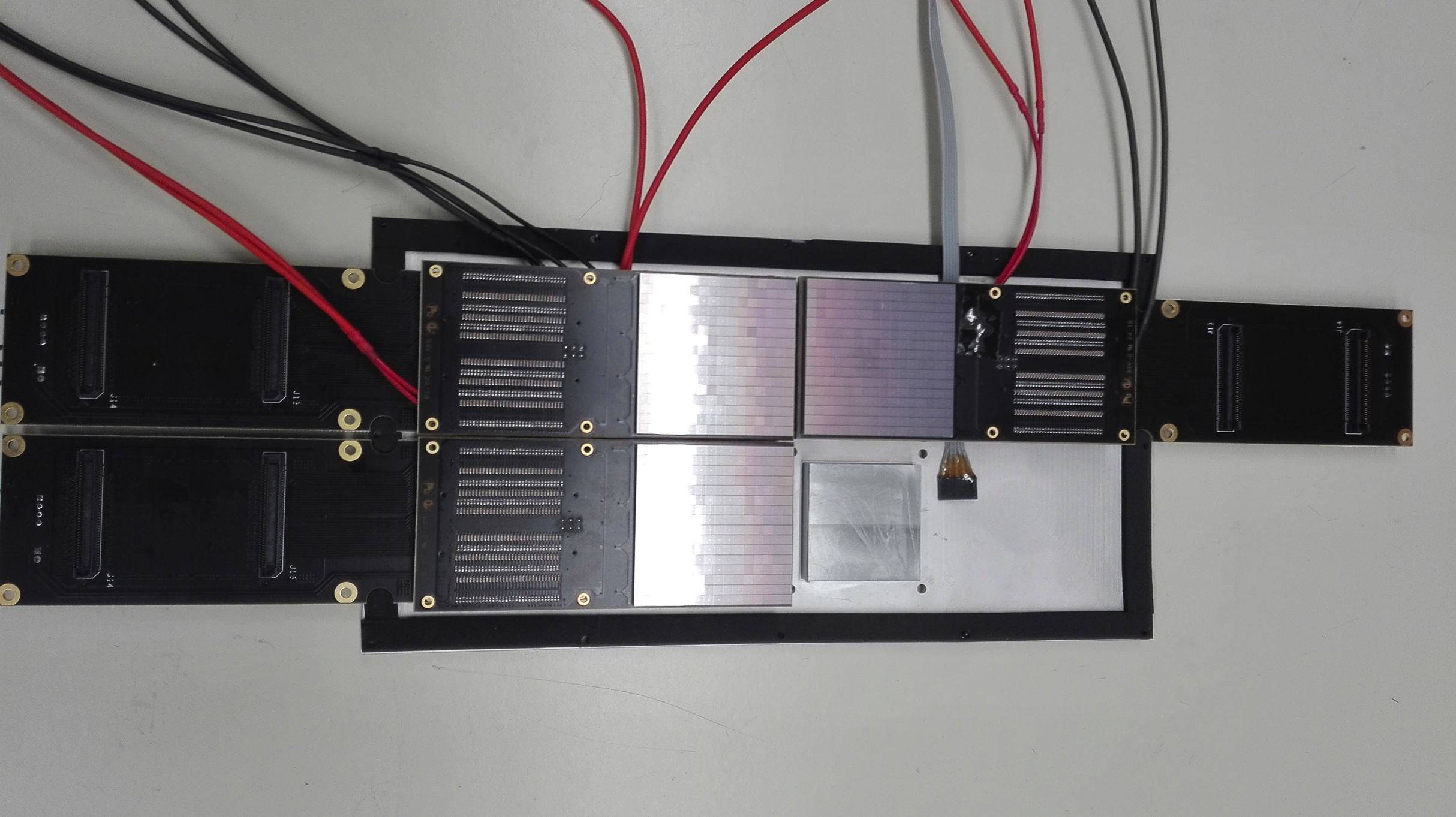 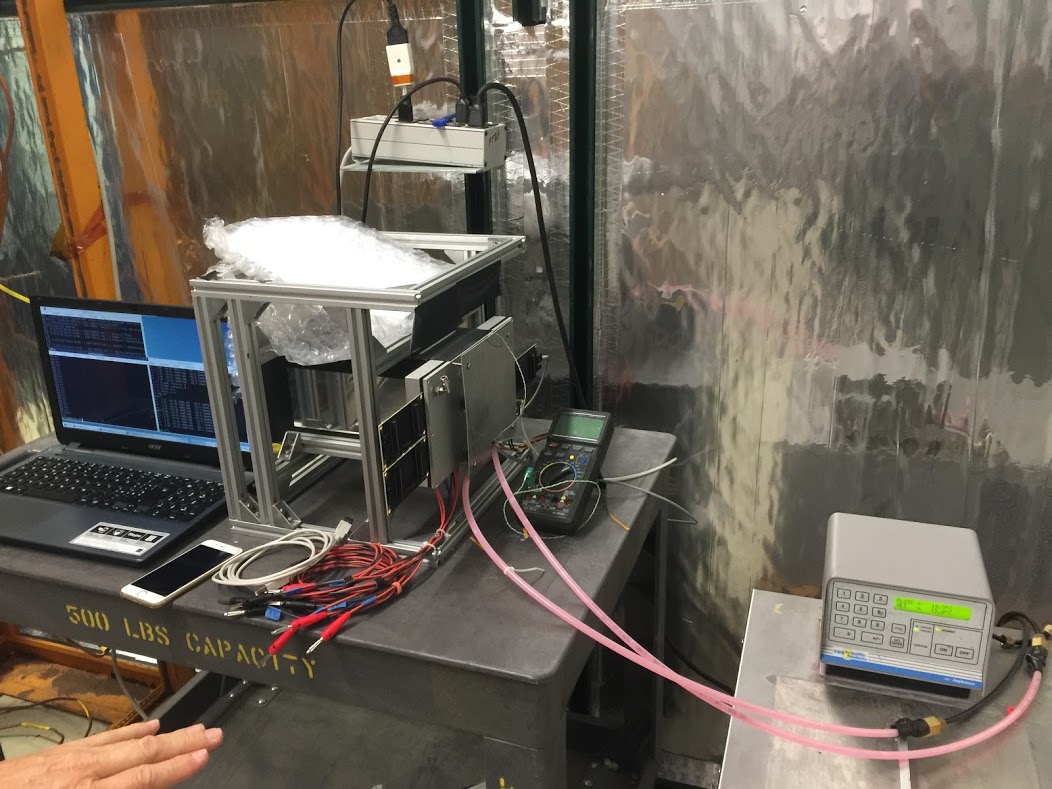 Peltier cell cooling 
Down to -30o in N2
eRD14 PID Consortium – 01/07/19
Contalbrigo M.
3
[Speaker Notes: Fare una immagine del PMT sulla risoluzione]
SIPM RADIATION TOLERANCE
Paolo Carniti 
@ RICH 2018
I. Balossino et al.
NIMA 876 (2017) 89
T. Tsang et al.
JINST 11 (2016) P12002
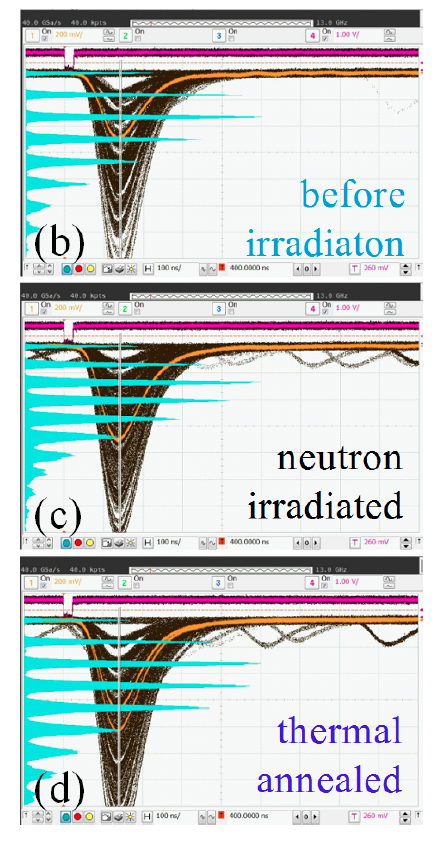 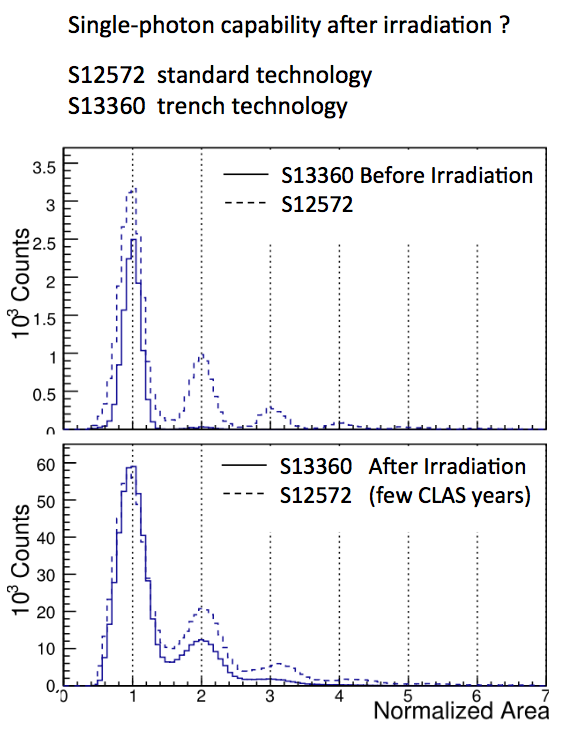 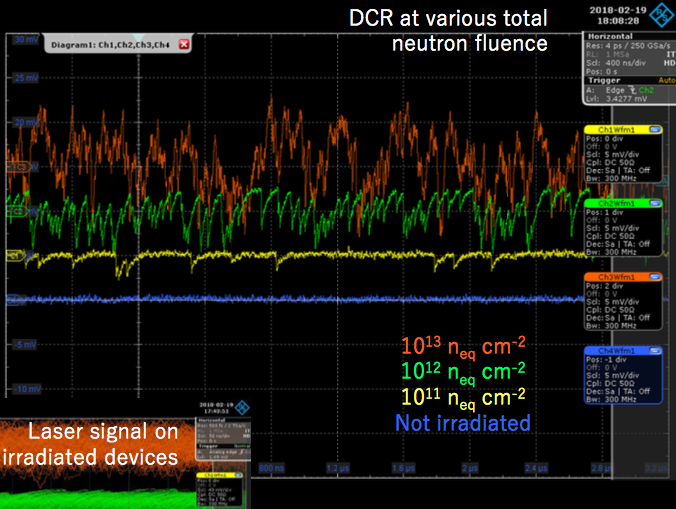 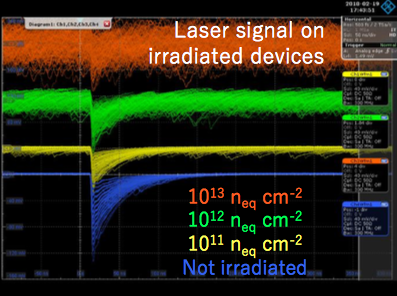 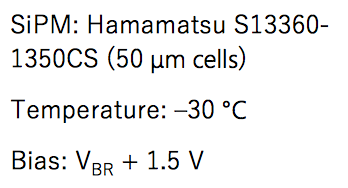 T= 0 C
few 109 neq cm2
T= 84 K
109 neq cm2
Annealing at 250 oC
[Speaker Notes: Fare una immagine del PMT sulla risoluzione]
PULSED LASER TEST BENCHES
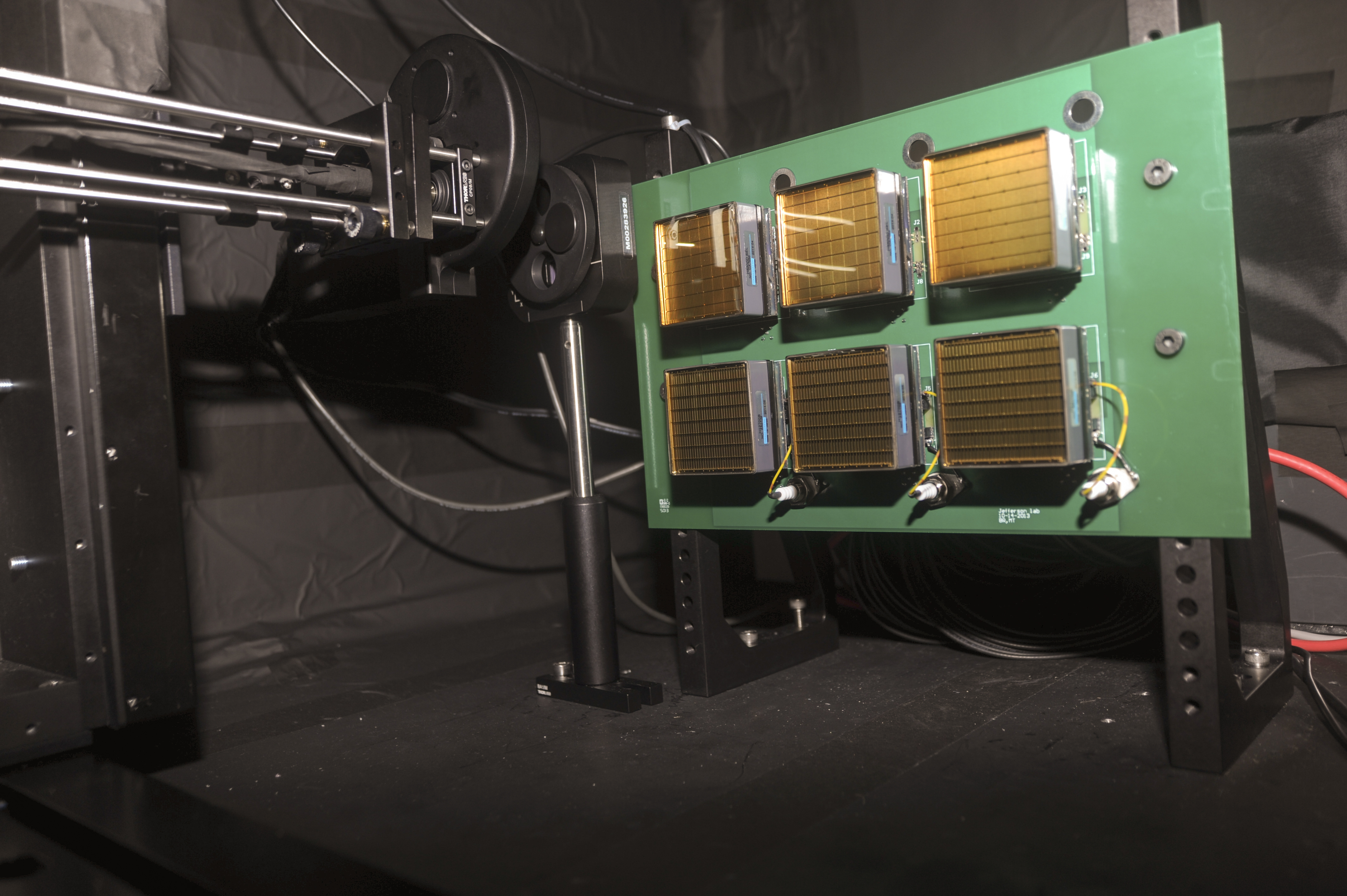 Detailed characterization
Sensors:  gain, efficiency, cross-talk, radiation tolerance  
Electronics: gain, cross-talk, thresholds, time resolution
JLab 

632 nm picosecond pulsed laser light
Light diffuser to illuminate the whole MAPMT surface
Standardized system with CLAS12 electronics 
H8500 6x6 mm2 pixel sensor so far
Laser head +
diffuser
MAPMT holder
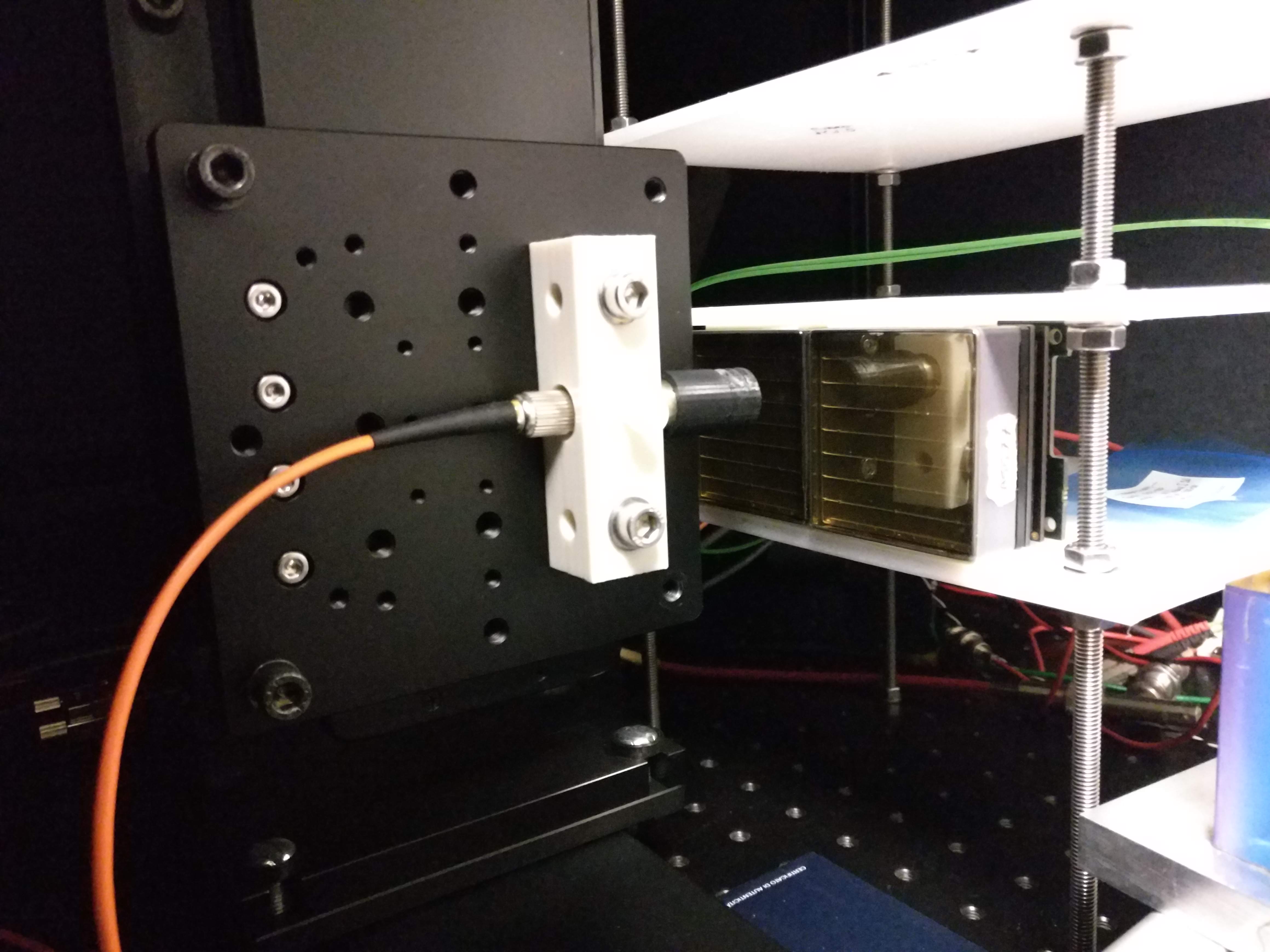 Ferrara

632 nm and 407 nm picosecond pulsed laser light
Light concentrator to scan the pensor surface
Flexible layout supporting various sensors and
Front-End electronics
Laser head +
collimator
MAPMT holder
[Speaker Notes: Fare una immagine del PMT sulla risoluzione]